Braukšanas maksas atvieglojumu saņēmēju sistēma (BMA)
Autotransporta direkcija
Invaliditātes lietu nacionālās padomes sēde
2024. gada 23.oktobrī
BMA sistēmas aktuālais statuss
BMA sistēma ir izveidota un pieņemta ekspluatācijā, taču attiecībā uz pasažieriem tā vēl nedarbojas – nav ieviesta elektroniskā identifikācija transportlīdzekļos.

Tiek virzīti grozījumi Sabiedriskā transporta pakalpojumu likumā, kas paredz:
reģionālās nozīmes dotētajos maršrutos to ieviest līdz 2025.gada 31.decembrim, paredzot 6 mēnešus ilgu pārejas periodu (no 2025.gada 1.jūlija).
vēl tiek vērtēts jautājums, kā ieviest elektronisko identifikāciju reģionālās nozīmes komercmaršrutos.
pilsētas nozīmes maršrutos – ne vēlāk kā līdz 2025.gada 31.decembrim.
BMA sistēmas elektroniskās identifikācijas risinājums
Reģionālās nozīmes pārvadājumos braucienu identifikācija paredzēta tikai ar eID karti. Pārejas posmā (plānots sešu mēnešu periods) braucienu identifikāciju varēs veikt gan esošajā kārtībā (apliecību uzrādīšana), gan ar eID kartēm. 

 Pilsētas nozīmes pārvadājumos (Daugavpils, Jelgava, Jēkabpils, Jūrmala, Liepāja, Ogre*, Rēzekne, Rīga, Valmiera un Ventspils), paredzēts, ka personu, kuru braukšanas maksas atvieglojumi tiek kompensēti no valsts budžeta, identifikācija būs jānodrošina ar eID karti. Varēs paralēli darboties arī pašvaldības «pilsētnieka kartes».

*Ogres pilsētas pašvaldība vēl neorganizē pilsētas pārvadājumus, projekts – no 01.07.2026.
BMA sistēmas elektroniskās identifikācijas risinājuma pārejas periods
Pārejas periodā personām būs iespējams saņemt pakalpojumu divos veidos – savas tiesības uz braukšanas maksas atvieglojumu apliecinot pašreizējā kārtībā vai identificējoties ar personas apliecību (eID karti) ar speciālo lietotni.
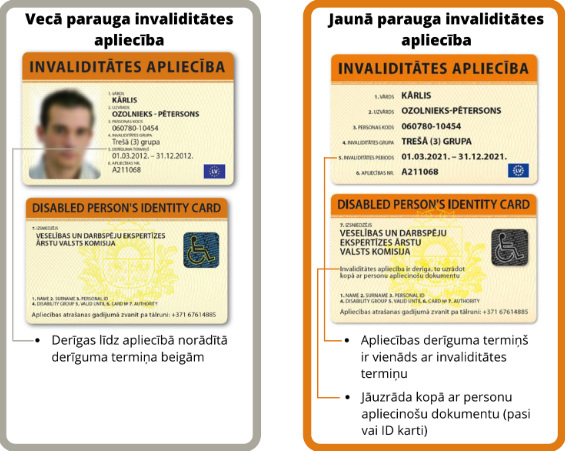 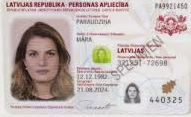 1. Kas pamato tiesības uz braukšanas maksas atvieglojumu
2. Kas pamato tiesības uz braukšanas maksas atvieglojumu
3. Kas pamato tiesības uz braukšanas maksas atvieglojumu
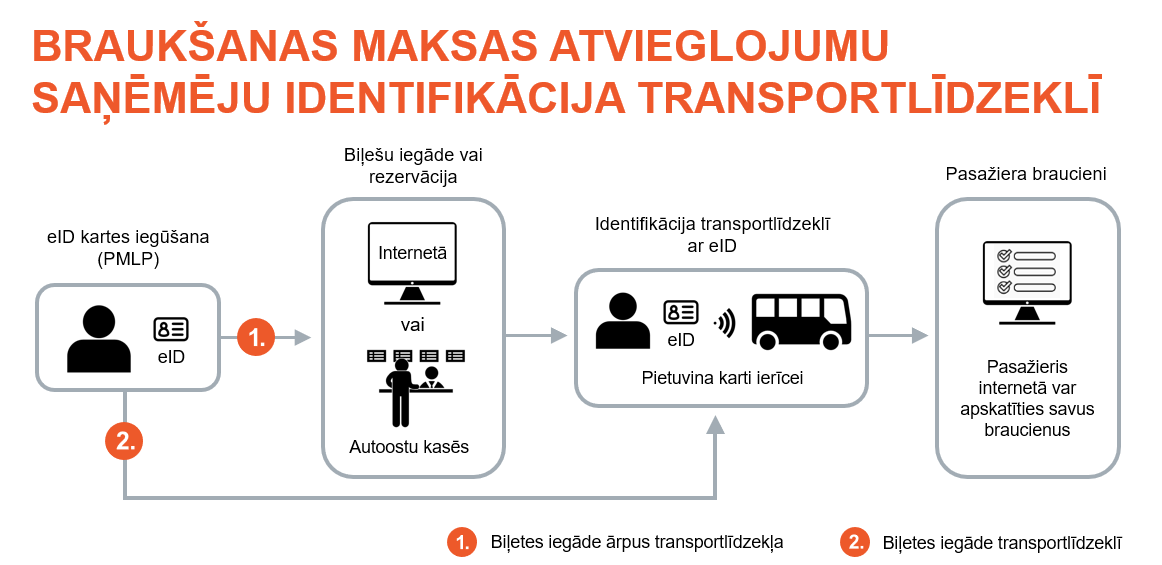 Kam pievērt uzmanību - eID karšu izdošanas datums!
Nepieciešamo funkcionalitāti eID kartē aktivizēt var:
•	Pilsonības un migrācijas lietu pārvaldē (PMLP) 
(bērniem līdz 14.g.v., arī, tad ja personai nav PIN kods, kurš izsniegts saņemot eID karti, tad eID kartes speciālo funkcionalitāti var noformēt tikai PMLP).

•	Patstāvīgi, izmantojot PMLP mājaslapā sniegto instrukciju  https://www.pmlp.gov.lv/lv/autorizetas-identifikacijas-funkcionalitates-uzstadisanas-rokasgramata-aif .
Par eID karšu ar speciālo lietotni aptveri
2022.gada novembrī tikai 48% mērķa personām, bija eID kartes ar speciālo lietotni. 
Konsultācijās ar nevalstiskajām organizācijām tika secināts, ka derīgu eID karšu aptverei mērķa personām jābūt vismaz 70% un tad var ieviest BMA sistēmu ar pus gadu ilgu pārejas periodu.
Saskaņā ar PMLP sniegto informāciju par kopējo derīgo eID karšu ar speciālo lietotni skaitu valstī šī gada oktobrī:
	-  kartes, kas papildinātas ar speciālo lietotni  12 756 gab. (kopā apritē 357 537 šādas kartes);
	- jaunā parauga kartes – 1 248 400 gab.

Secinājums: eID karšu aptvere mērķa personām jau pārsniedz 70%.
Paldies par uzmanību!